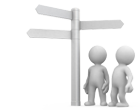 Sumarizační prezentace
DELEGOVÁNÍ
- 1 -
KROKY DELEGOVÁNÍ
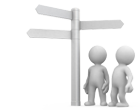 co
komu
kolik
PROČ?
kdy
jak
kde
- 2 -
PROČ DELEGOVAT
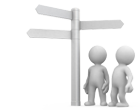 Získám čas
Testuji si kolegy
Zdokonalím komunikaci a vedení
Naučím kolegy něco nového
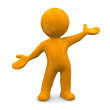 Pozměním svou náplň práce
Motivuji kolegy
- 3 -
CO DELEGOVAT
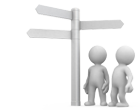 CO ano - delegovat:

to, co udělá jiný kvalitněji
to, co jiný udělá levněji
to, co jiný udělá rychleji
to, při čem se druhý něco naučí
to, co druhého baví
to, co zvýší druhému sebedůvěru
to, co se často opakuje
to, co druhého příliš nezatíží
to, co bude pro druhého výzvou
to, co je v kompetenci druhého
to, při čem druhý získá zkušenosti
to, co nikdo jiný nemůže udělat
to, co …
CO ne - nedelegovat:

to, co druhý nezvládne
to, co není druhý připraven udělat
to, co se vám jen nechce udělat
to, co patří mezi vaše povinnosti
to, co patří mezi důvěrné úkoly
to, co druhého ponižuje či degraduje
to, co je proti normám či pravidlům
to, co není možné provést (nesplnitelné)
to, co …
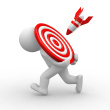 - 4 -
KOLIK DELEGOVAT
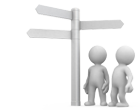 Křivka závislosti výkonu na míře zátěže
výkon
Dlouhodobě udržovat
Nezbytná kompenzace
Rychlý postup
Vyměnit
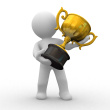 fáze extrémního výkonu
zátěž
fáze rozvoje
fáze stability
fáze úpadku
- 5 -
JAK DELEGOVAT
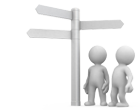 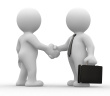 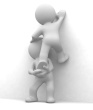 PARTNERSKÝ
PŘÍSTUP
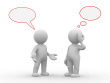 DELEGOVÁNÍ
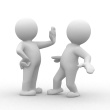 PODPORUJÍCÍ
PŘÍSTUP
DIREKTIVNĚ-
PODPORUJÍCÍ
PŘÍSTUP
MOTIVOVÁNÍ
TRÉNOVÁNÍ
DIREKTIVNÍ
PŘÍSTUP
ÚKOLOVÁNÍ
- 6 -
KDE DELEGOVAT
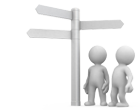 Je podstatné místo realizace?
Kde má být činnost realizována?
Jaké výhody a/nebo omezení má dané místo?
Jak využít výhod prostředí?
Jak eliminovat omezení?
Lze a případně jak, místo realizace přizpůsobit pro dosažení úspěchu?
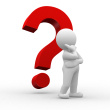 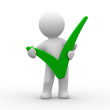 Deleguji jednotlivci nebo skupině?
Deleguji ve „svém“ nebo „jeho“ prostředí, nebo na „neutrální“ půdě?
Deleguji v přímé komunikaci, nebo přes média?
Jaké povahy je delegovaná činnost či úkol, na jaké úrovni je osob, na kterou deleguji?
- 7 -
KDY DELEGOVAT
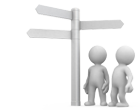 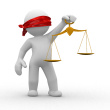 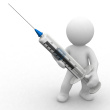 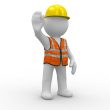 SPRÁVA
ZDRAVÍ
TABU
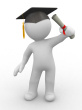 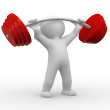 ODOLNOST
STUDIUM
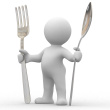 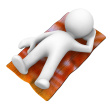 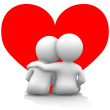 ŽIVOTOSPRÁVA
ODPOČINEK
VZTAHY
- 8 -
KOMU DELEGOVAT
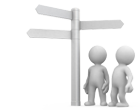 Je delegovaná činnost v kompetenci jiné osoby? Které?
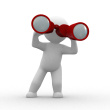 Kdo má zájem nebo schopnosti? Kdo oboje?
Kdo bude delegováním motivován a povzbuzen?
Komu delegovaný úkol pomůže v jeho růstu a rozvoji?
Kdo byl v minulosti přehlédnut nebo vynechán?
Kdo má na delegovaný úkol čas?
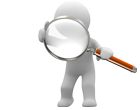 Kdo potřebuje získat nové zkušenosti?
- 9 -
NA ZÁVĚR …
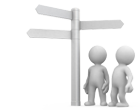 JSTE PŘIPRAVENI.
HODNĚ ÚSPĚCHŮ PŘI DELEGOVÁNÍ.
- 10 -